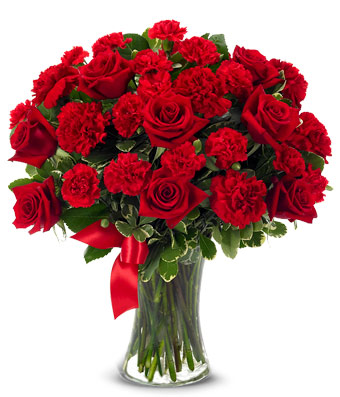 স্বাগতম
পরিচিতি
শ্রেণিঃ পঞ্চম
বিষয়ঃ প্রাথমিক গণিত
রানা হামিদ
সহকারি শিক্ষক
মহেশপুর সঃ প্রাঃ বিদ্যালয় 
কালাই,জয়পুরহাট।
শিখনফল
৮.১- গড় কি তা বলতে পারবে।
৮.২- গড় নির্ণয় করতে পারবে।
আবেগ সৃষ্টি
এসো আমরা একটা গাণিতিক ধাঁধা নিয়ে আলোচনা করি---
একটি গাছে ২৫টি পাখি বসে ছিল?একটি শিকারি এসে একটি পাখিকে গুলি মারলো- বলো তো গাছে আর কয়টি পাখি রইল?
পাঠের শিরোনামঃ গড় এর ধারণা
পাঠ উপস্থাপনের ধাপসমূহঃ
1। সংখ্যা গূলো যোগ করতে পারবে ।
২। মোট কয়টি সংখ্যা তা বলতে পারবে।
৩। সংখ্যা গূলোর যোগফলকে মোট সংখ্যা দিয়ে ভাগ করতে পারবে।
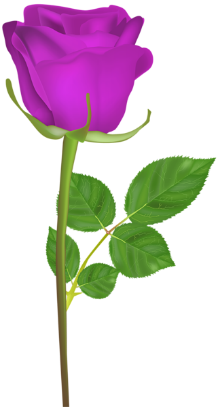 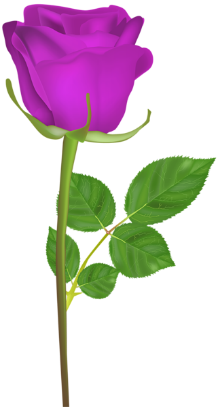 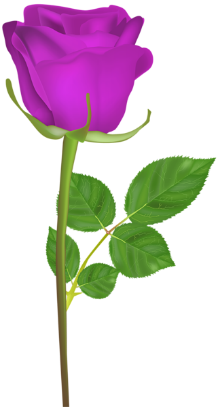 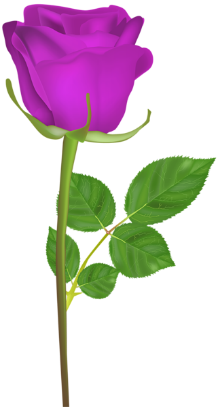 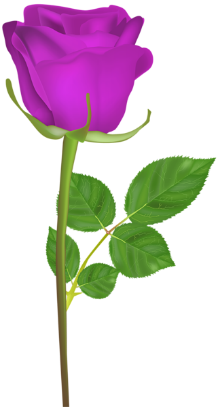 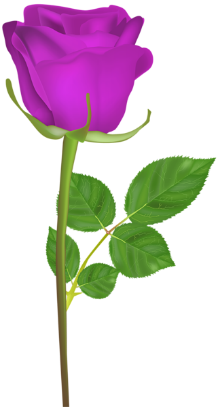 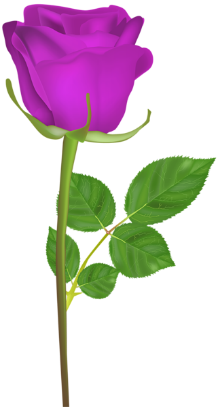 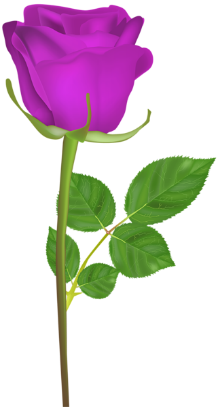 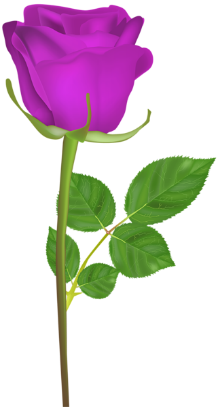 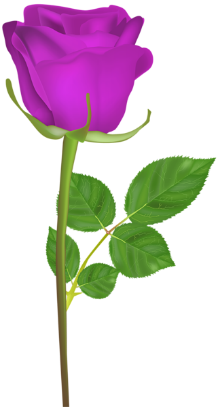 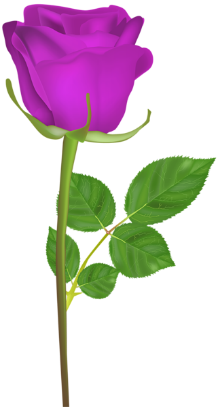 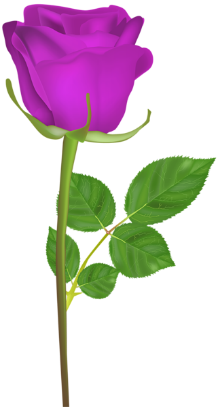 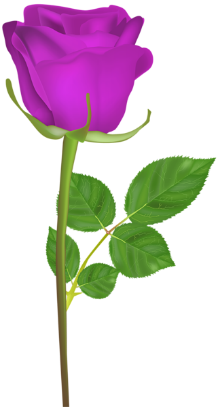 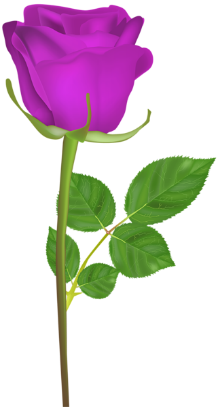 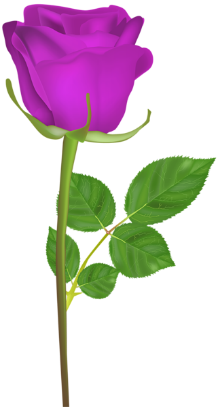 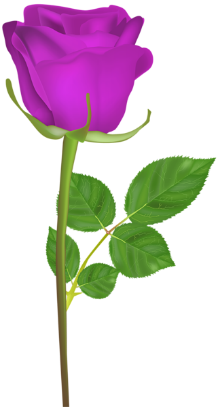 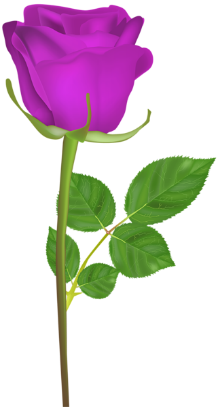 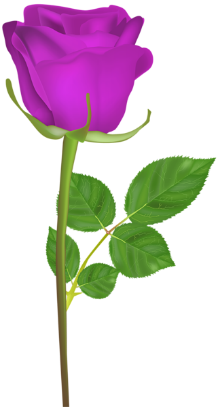 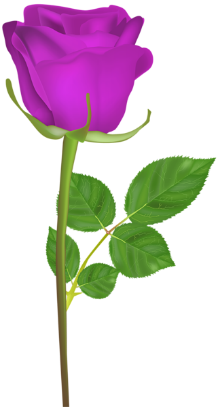 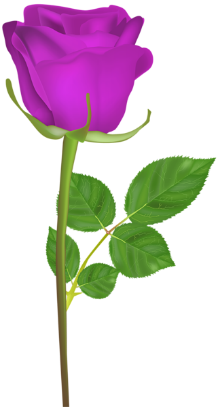 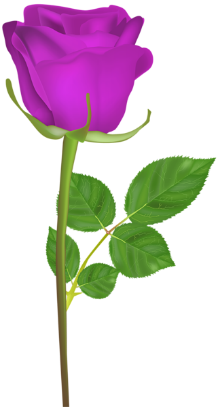 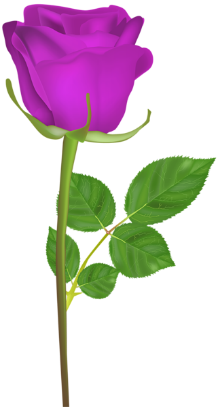 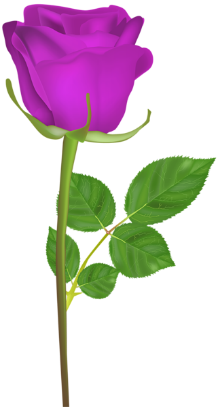 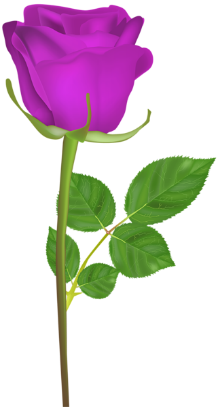 ৫
৪
৩
১২
৩
১২
৪
৩০
২৫
৩৫
৯০
৩০
৩০
৩০
রাজুর ওজন=৩৫ কেজি ওজন
৯০ কেজি ওজন
বাবুর ওজন=২৫ কেজি ওজন
সুমনের ওজন=৩০ কেজি ওজন
৩৫+২৫+৩০=৯০
3
৯০
৩০
বই সংযোজন
তোমরা তোমাদের বই এর ৮৯ পৃষ্টা বের করে মনোযোগ সহকারে দেখ-৮.১ গড়
দলীয় কাজ
গড় নির্ণয় কর -
শাপলা দল -
১। ৬,৬,৬,৬,৬
2। ৭০,৯০,৮০,১২০,১১০,১৩০
দলীয় কাজ
গড় নির্ণয় কর-
গোলাপ দল-
১। ৭,৭,৭,৭,৭
২। ৬০,৮০,৯০,৭০,৫০,৯০
দলীয় কাজ -
গড় নির্ণয় কর-
টগর দল-
১। ৯,৯,৯,৯,৯
২। ৫০,৪০,২০,১০,৩০,৬০
মূল্যায়ণ -
১। ১২৫টি আম ৫ জনকে ভাগ করে দিলে গড়ে কয়টি করে আম পেল?
২। ১৪৫০টি লিচু ১০ জনকে ভাগ করে দিলে গড়ে কয়টি করে লিচু পেল?
বাড়ির কাজ
গড় নির্ণয় কর-
১। ১২,১১,১০,৯,১১
২। ১৩,১২,১১,৬,১২
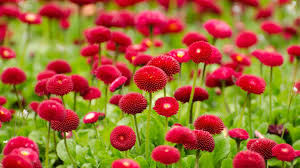 ধন্যবাদ